The Serbia Forum and Heritage Mining
Hermann Maurer
Professor at Graz University of  Technology 
Chair of the Informatics Section of Academia Europaea
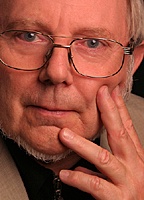 Veljko Milutinovic
University of  Belgrade
School of Electrical Engineering
Zoran Ognjanovic
The Mathematical Institute of SANU
III44006
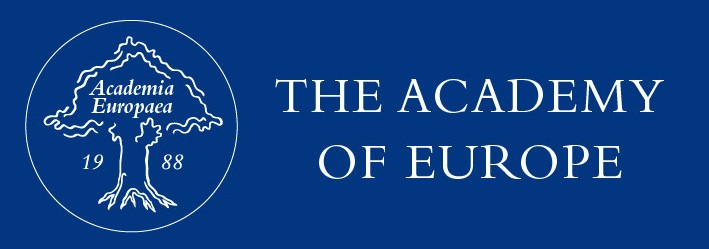 +  MI SANU  III44006
Special acknowledgements to Vladisav Jelisavcic and Aleksandar Mihajlovic
How to Teach DataMining Effectively?
Animation (to explain the essence)MathAnecdoteExampleHomeworkDiscussion (by the best homework author)

Bottom of the Ice Berg: Practical Work!
© H. Maurer
Dimensions of DataMining:
DBsSensor NetworksInternetSocial NetworksMind MiningLife Mining
The basic 10 algorithms can be mutated 6 times!
© H. Maurer
Top of the Ice Berg: Heritage Mining(all the six serving the history understanding)
Events can be omitted (imputation)Events can be changed (mutation)Events can be made up (amputation)Enabler Technology = Heritage Portals(cross comparison leading to real truth)
© H. Maurer
What are the currently available heritage portals?
© H. Maurer
What are the currently available heritage portals?
#1?
© H. Maurer
What are the currently available heritage portals?
#1?
© H. Maurer
Wikipedia: A valuable resource to get up-to-date information

Available in many languages:
English: ~ 4,000.000 entries
German: ~2,000.000 entries
Serbian:   ~200.000 entries
However, 
most entries in the Serbian Wikipedia 
do not (!) concentrate on Serbia and are quite incomplete. 

Our destiny must be in our hands!
8/29
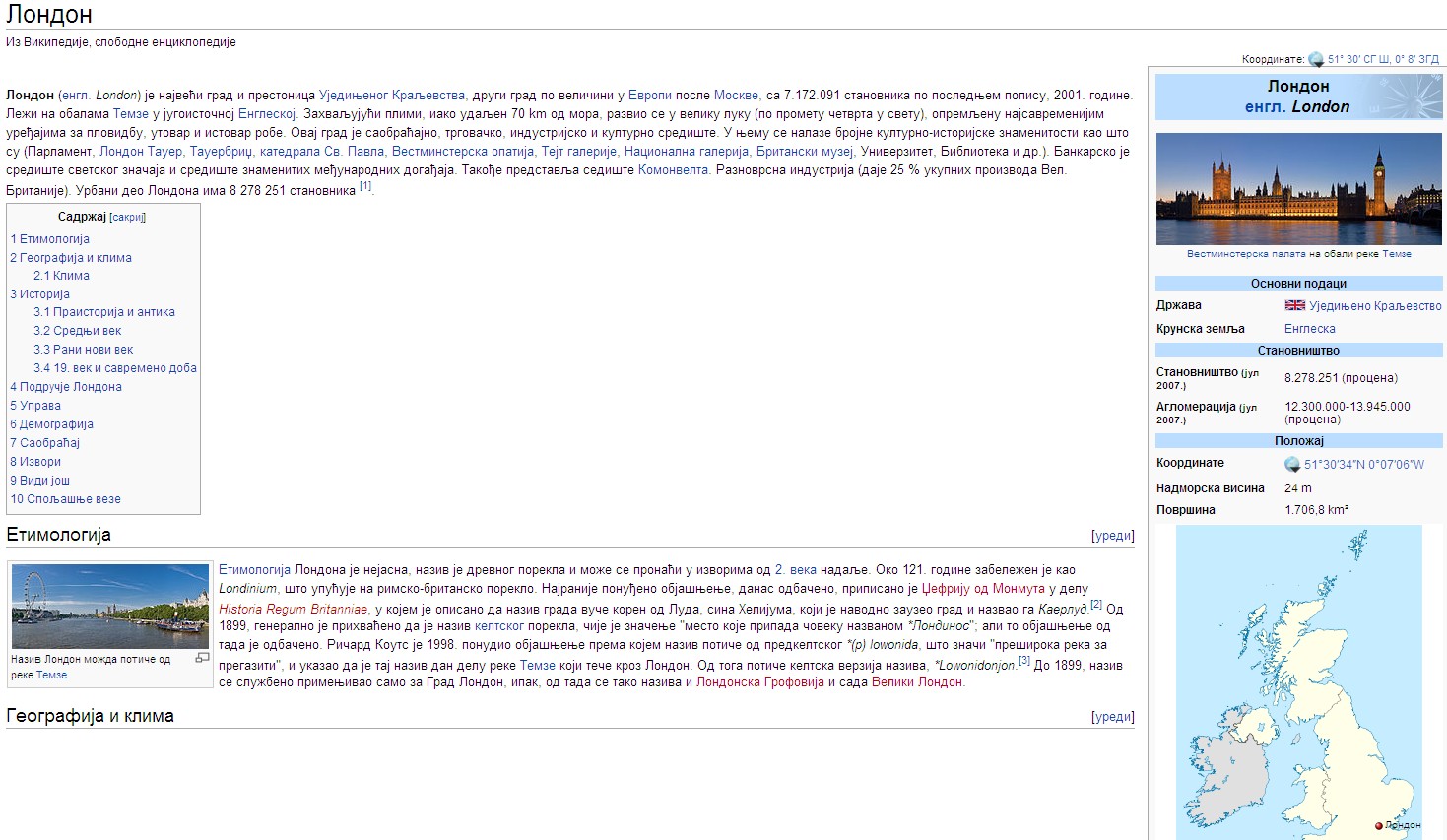 The majority of topics on the Serbian Wikipedia does not deal with Serbia (like the above) and is incomplete (links missing) as the red entries show.
9/29
Forum: Important points of heritage servers
(1)  Information must be semantically searchable,        by metadata (both, in Forum, and via Google). 

Next page shows: We are searching for someone  whose name we don‘t know, but we know he was  born in Vienna (Wien), was working in physics (Physik),
and  died in Italy (Italien).

The one person fitting the description, Ludwig Boltzmann, is indeed found.
10/29
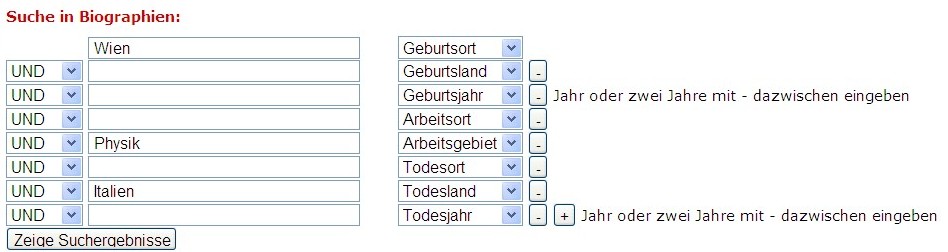 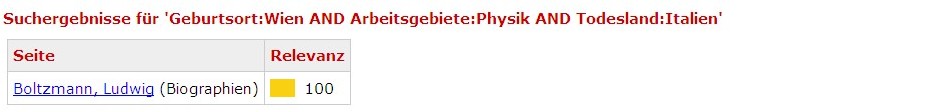 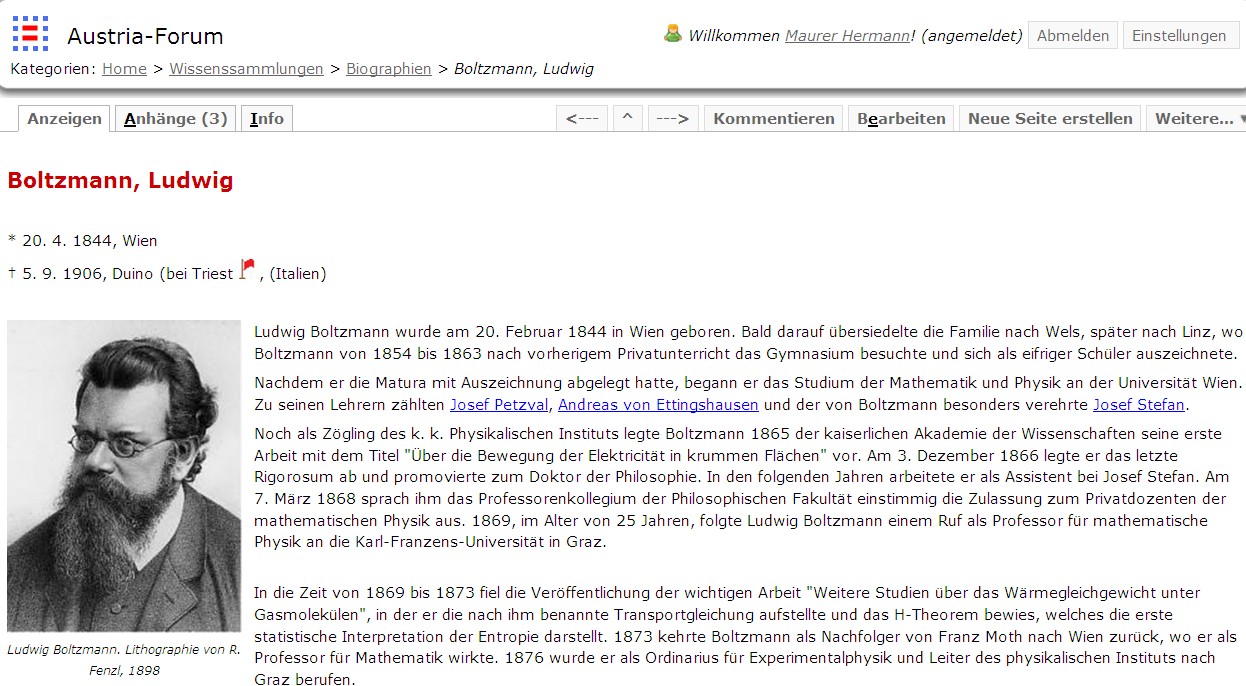 11/29
(2) Author Visibility: The source of the text must be always known! 
Either the name of the author including CV, or the book/archive it comes from!
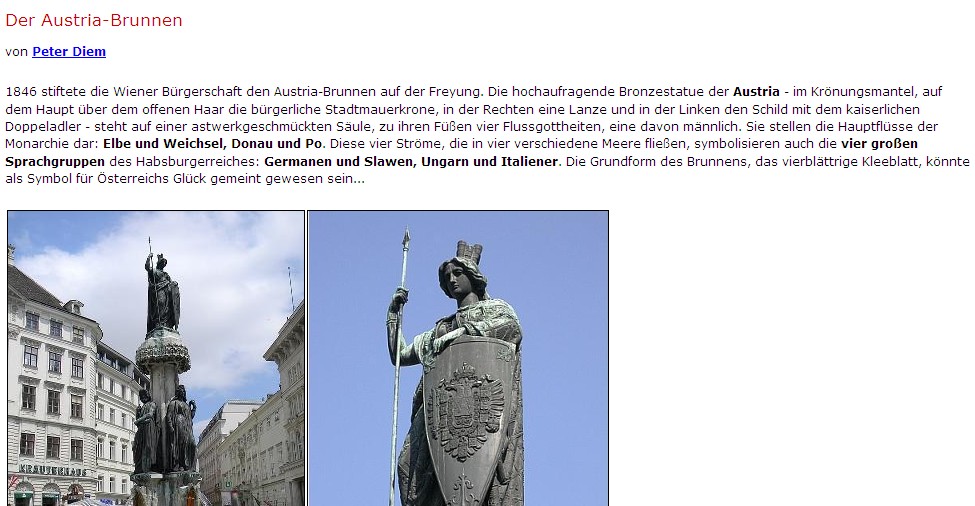 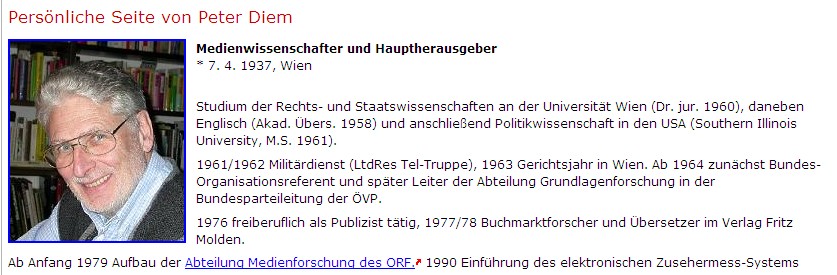 12/29
(3) Evolution Tracking

Updating is dangerous: 
It destroys previous information and hence history. 

When, e.g. an old building is „updated“ (renovated), one cannot experience what it was like before. 
The same is true of information! We believe in preservation of information, allowing „time-travel“ by reading about the subject,at various points in time.
13/29
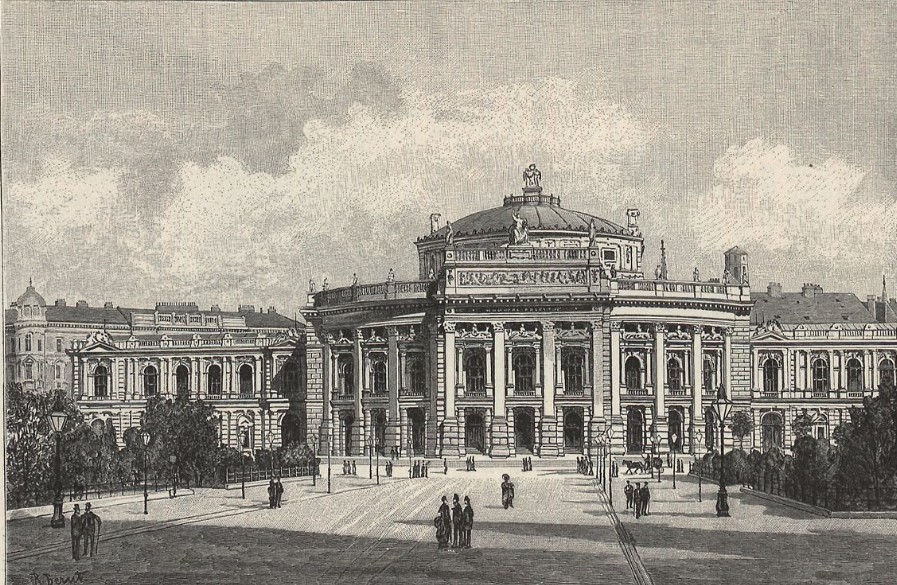 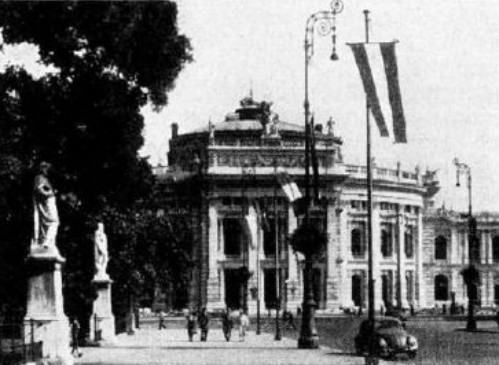 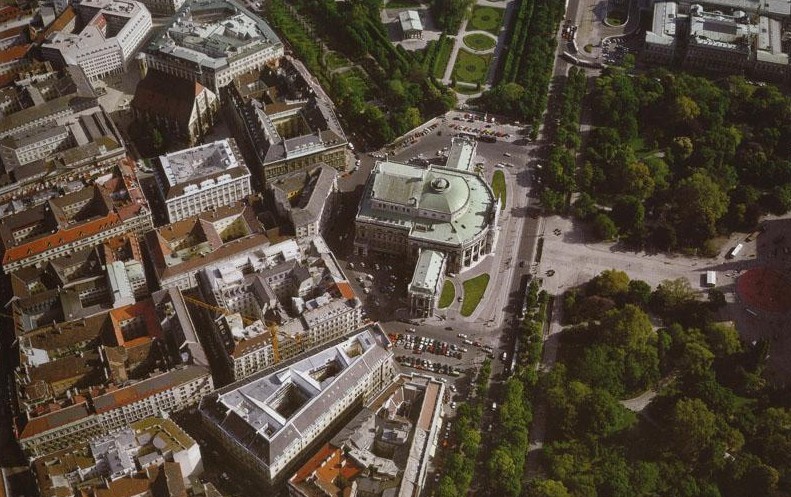 BurgTheaterWien
1900
1965
2000
14/29
(4) Books are not just a source of information!  
Web books behave like printed books but also offer some new functions: links, bookmarks, …
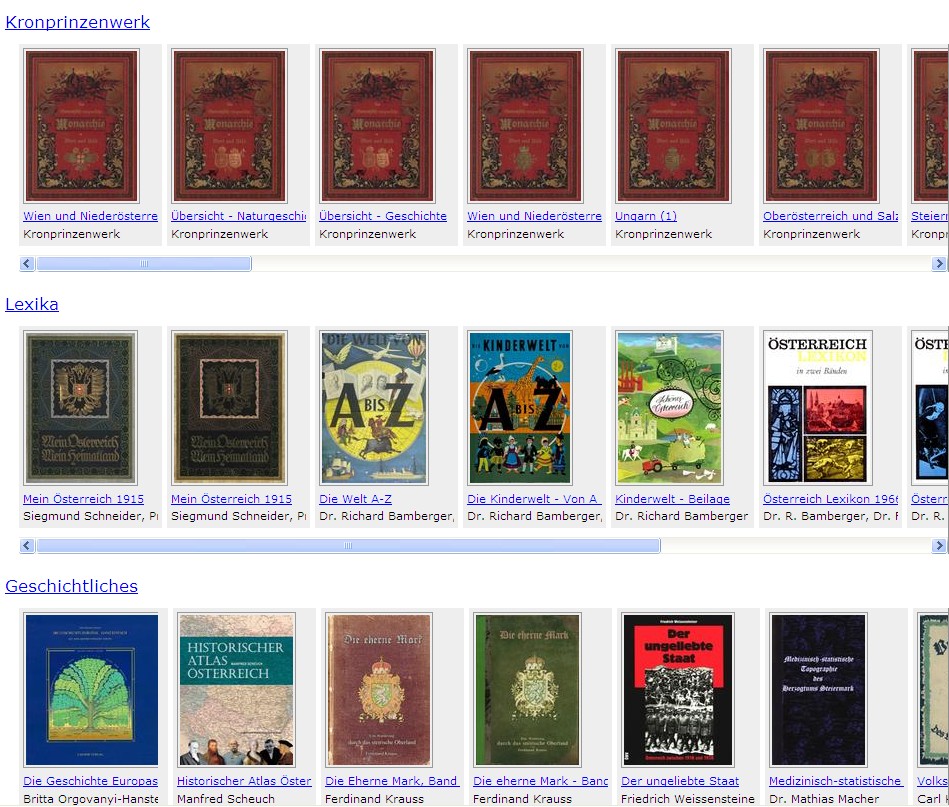 15/29
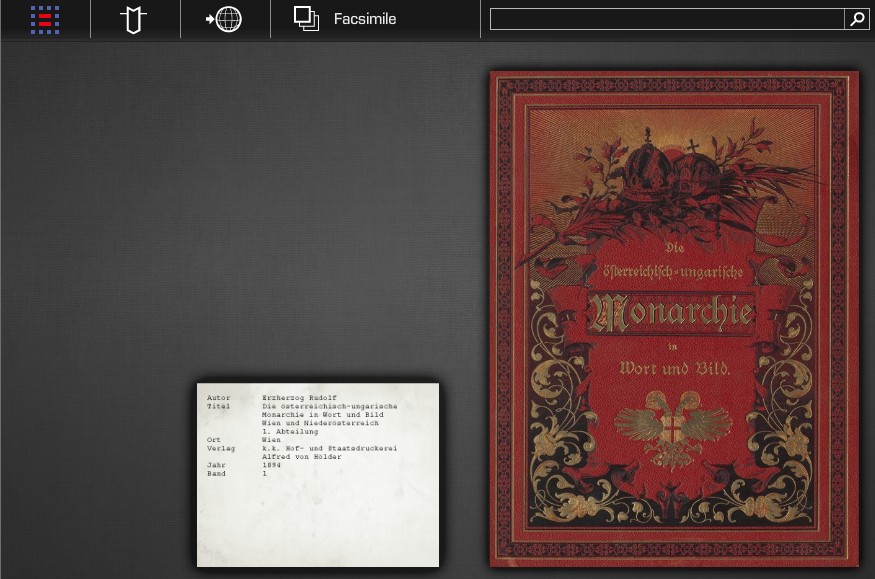 Clicking at book opens it. Then one can turn pages or jump to an arbitrary page.
16/29
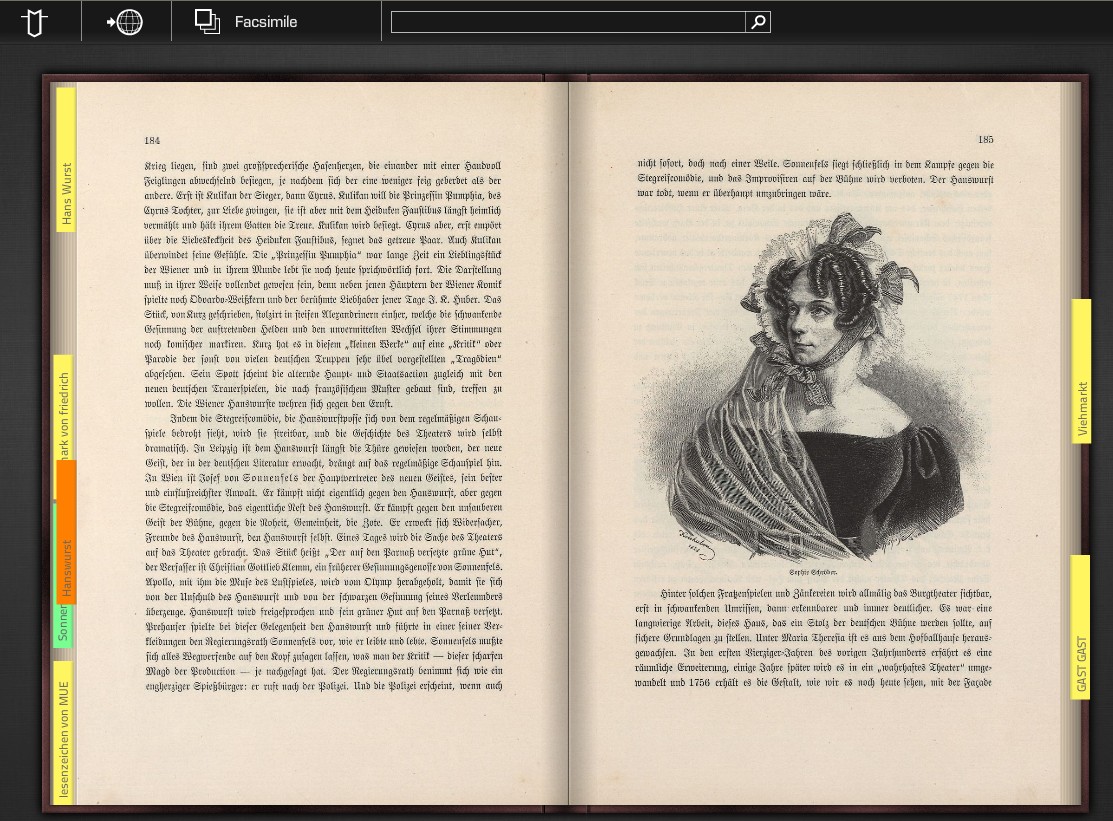 This screen-shot shows some bookmarks. This icon allows a switch, to an ordinary font. Clicking at one page, only that one is shown, and one can then zoom in (see next page)
17/29
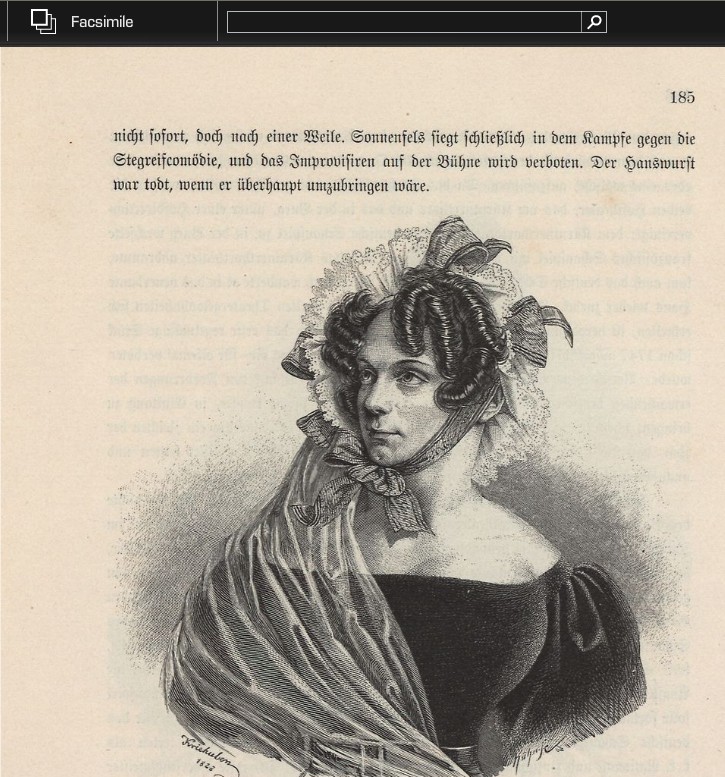 When choosing a 
single page it can 
be zoomed and moved 
around arbitrarily
The enlarged picture. Note the field that allows full-text search!
18/29
Bookmark and Link creation
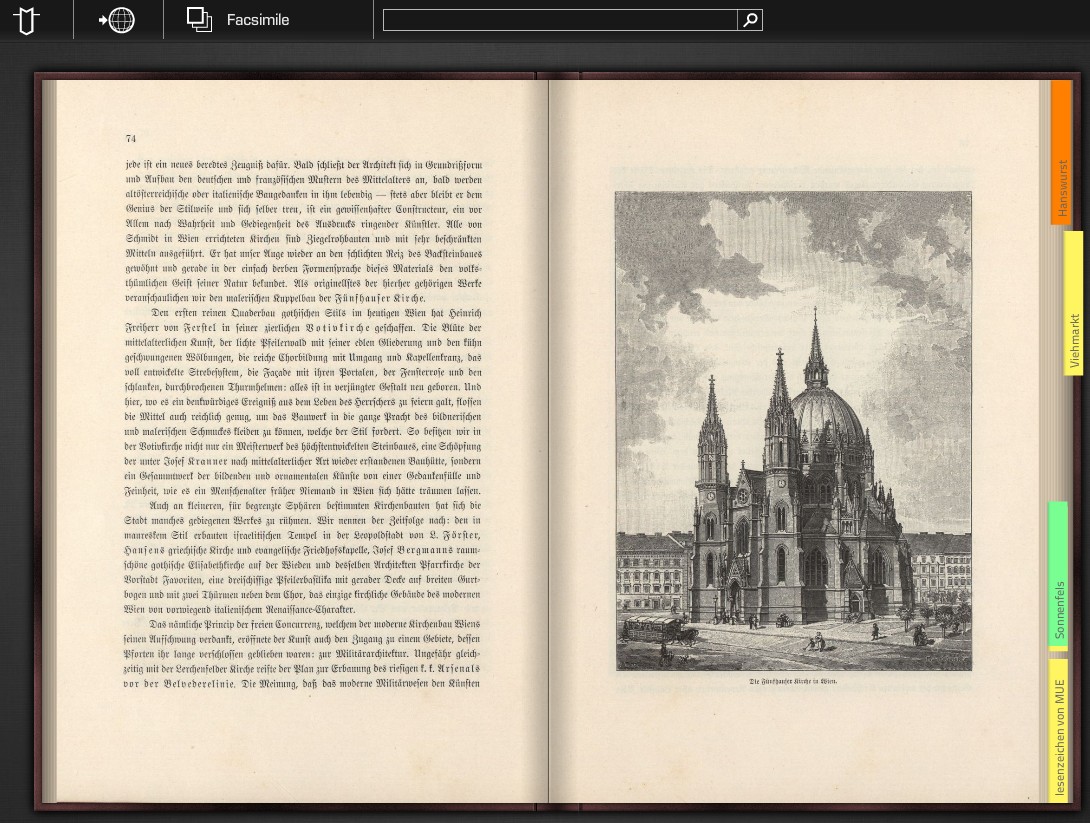 19
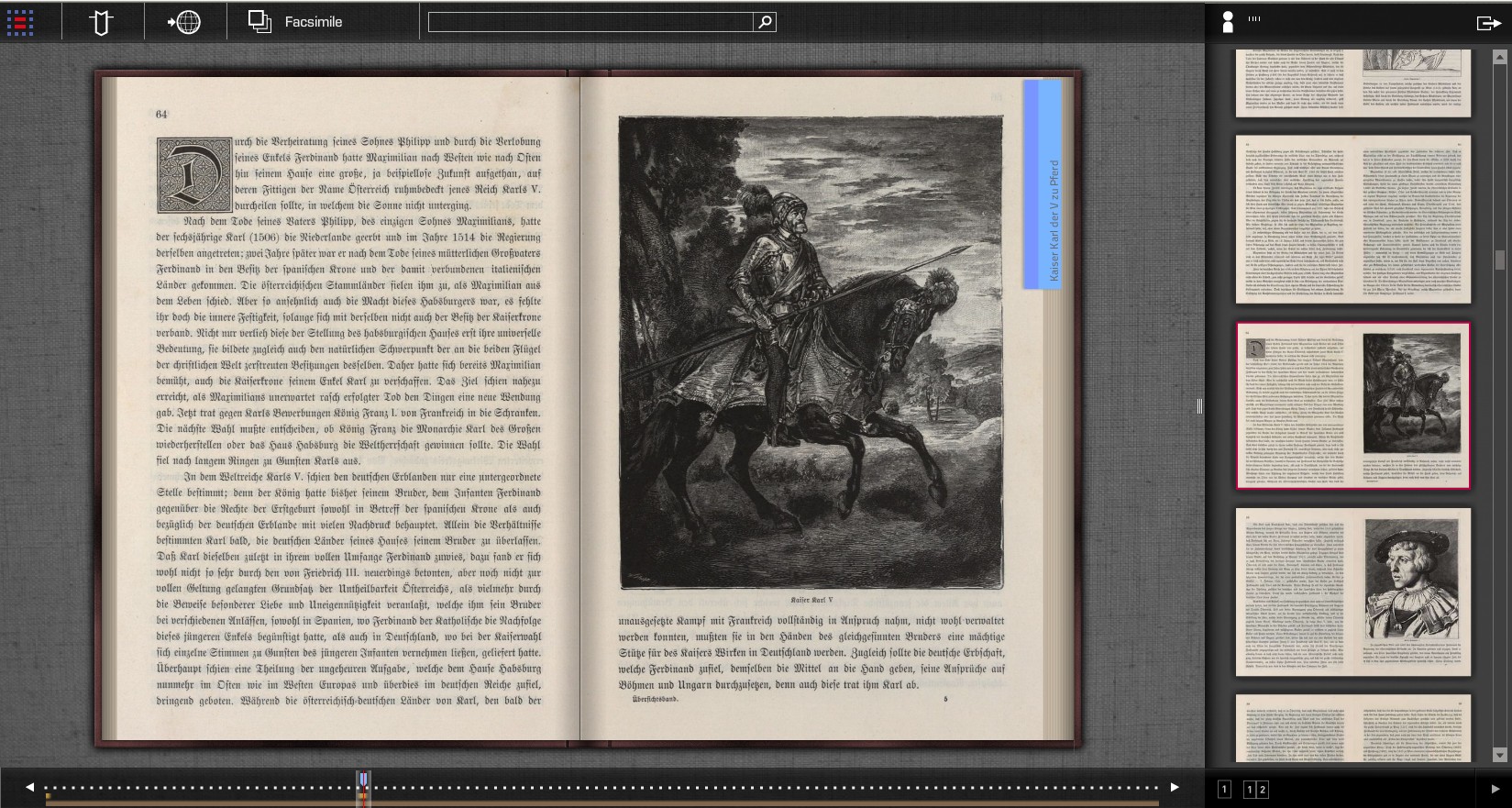 Full view of Web Book with other features:
Click here to see page number and preview
Preview of all pages (single page or double page as shown)
20/29
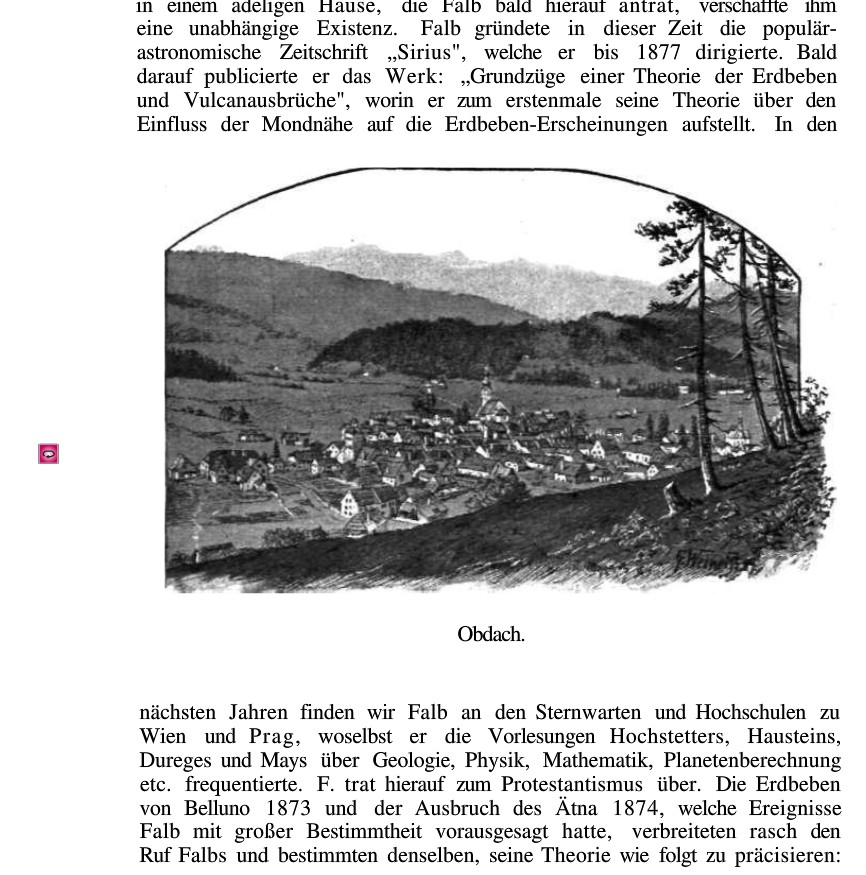 Page from old
book on a 
village Obdach.
Clicking here
gives panoramic
view in our days
(next page)
21
Of Course, Panoramic Pictures, Zoomable, and Moveable
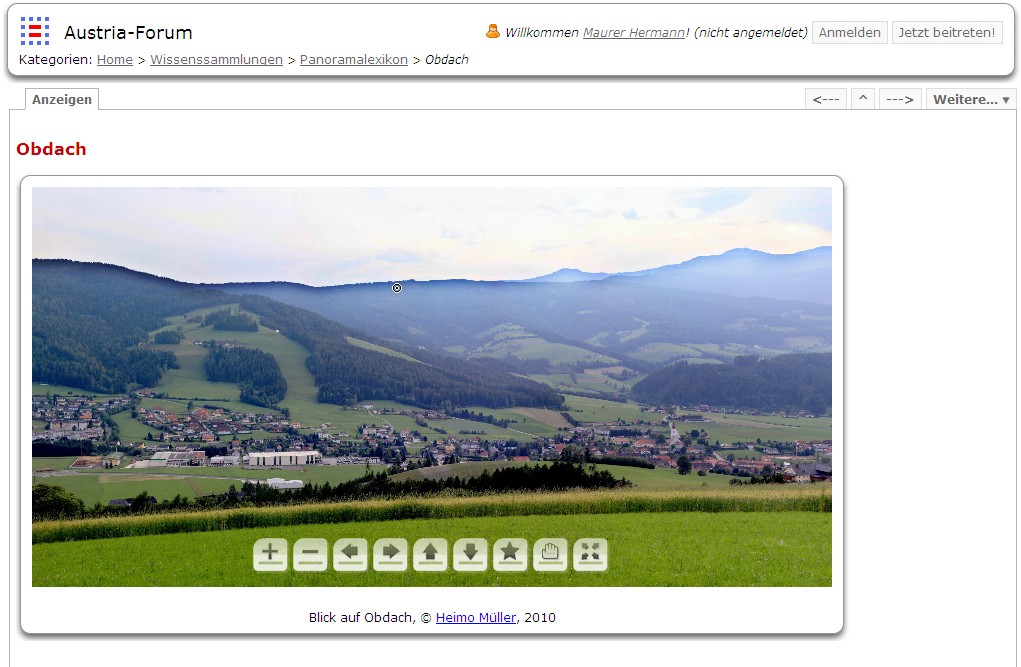 22
Of course heritage forums must also contain: Videoclips
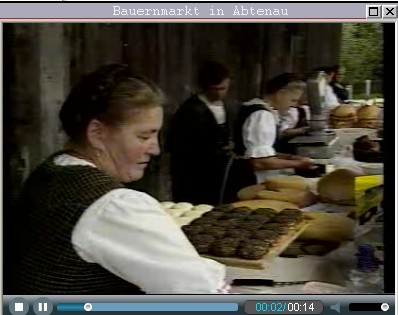 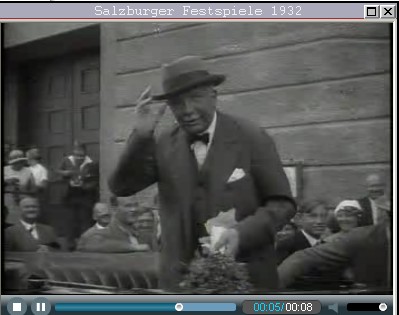 Farmer‘sMarket
Famous 
person in
1932
Changing from horse-railway to motorized railway cars (1914)
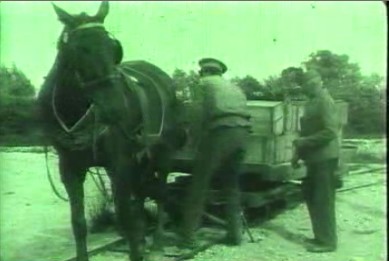 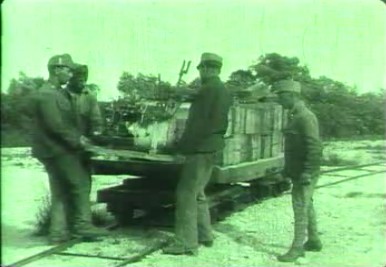 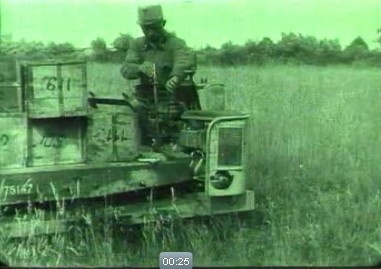 23
(Examples taken from the heritage server called www.austria-forum.org)
Of course heritage forums must also contain:
Samples of music
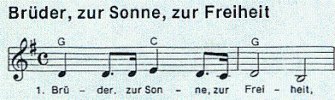 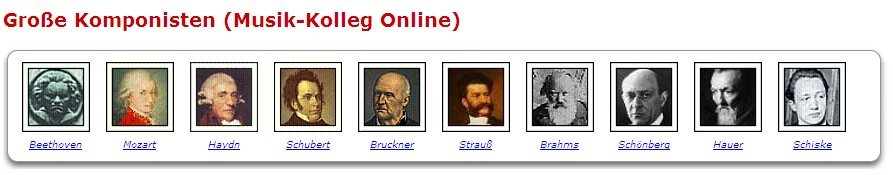 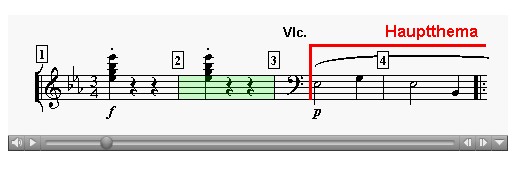 24/29
Of course heritage forums must also contain:
Zooming of pictures
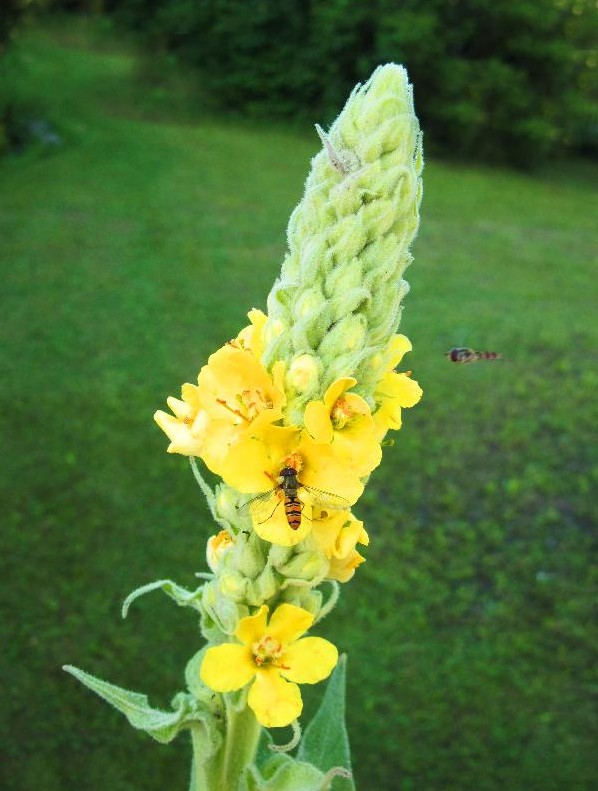 25/29
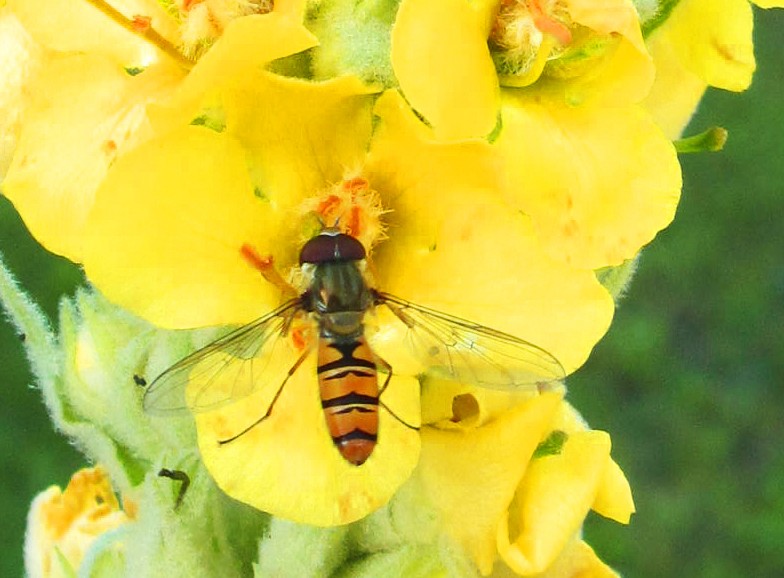 26
Fori in Works (FP7+H20):
(1) Academia Europaea, fully operational!
(2) Austria Forum, fully operational!
(3) Serbia Forum, fully operational!
(4) Germany
(5) England
(6) Portugal
(7) Italy
(8) Spain
(9) Slovenia
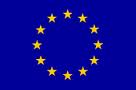 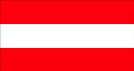 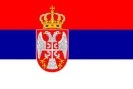 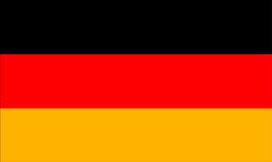 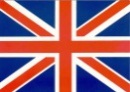 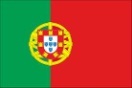 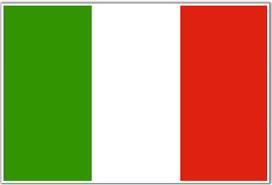 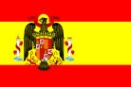 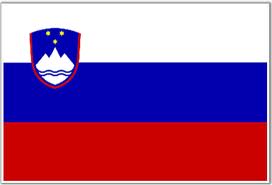 27/29
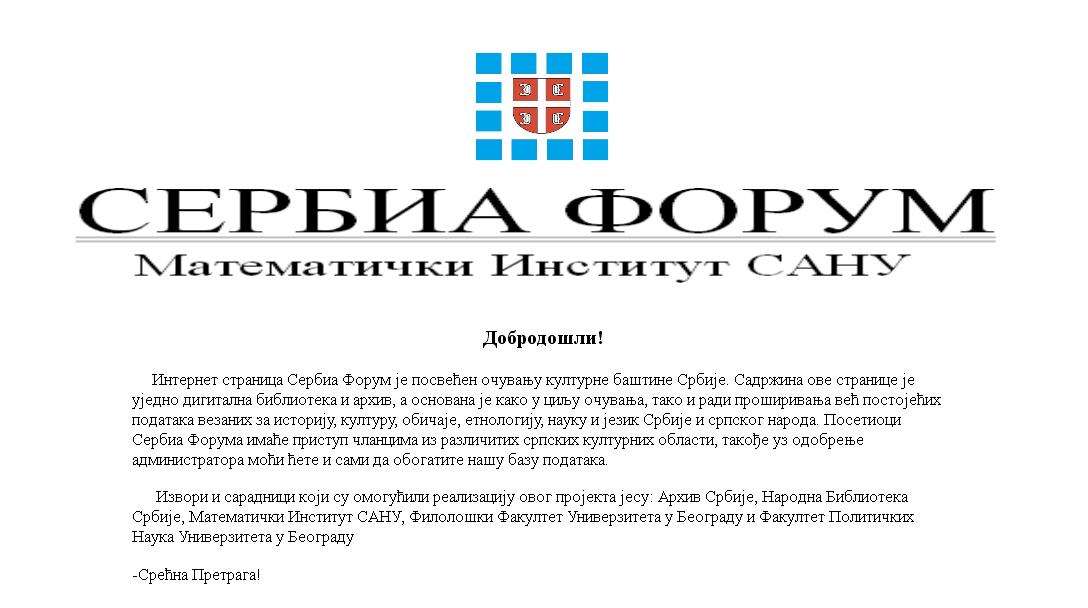 28/29
Axioms of Serbia Forum:
Secondary

Primary
29/29
Secondary Axioms of Serbia Forum:
Temporary differences compared to Wikipedia!
 May dissappear over time!
(1) Semantic search 
(2) Author visibility
(3) Evolution tracking
(4) Original commodities
30/29
Primary Axioms of Serbia Forum: Essential differences compared to Wikipedia!
Will stay forever!
(1) National herritage owned by national institutions,       exposed by servers under control of these institutions!

(2) National herritage falls into a number of       different legal regulatories, not only CC!

(3) Stress on quality and ranking, 
      not quantity and chaos!

(4) Possible semantic culture-oriented translation       into a number of relevant foreign languages!
31/29
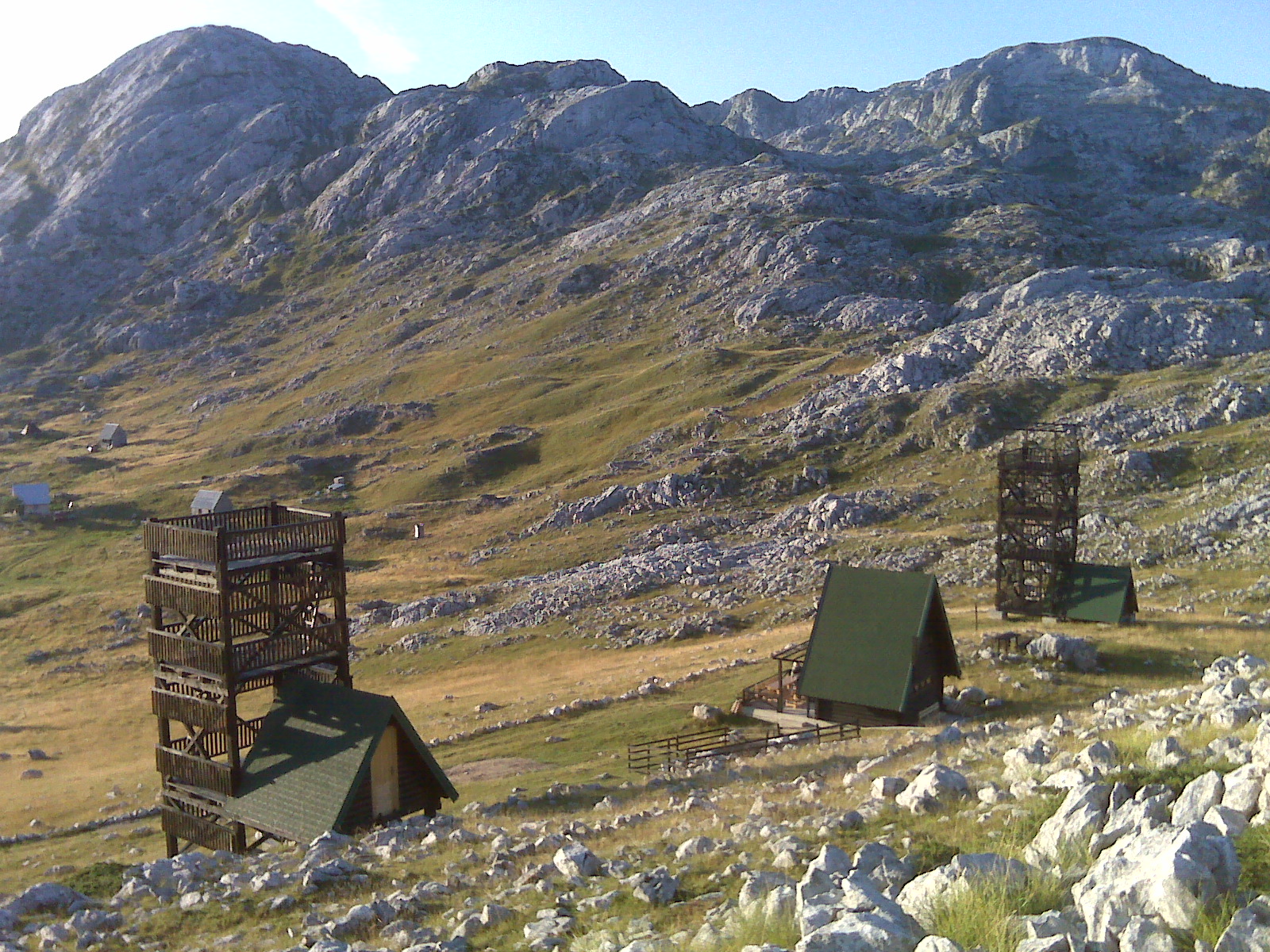 32
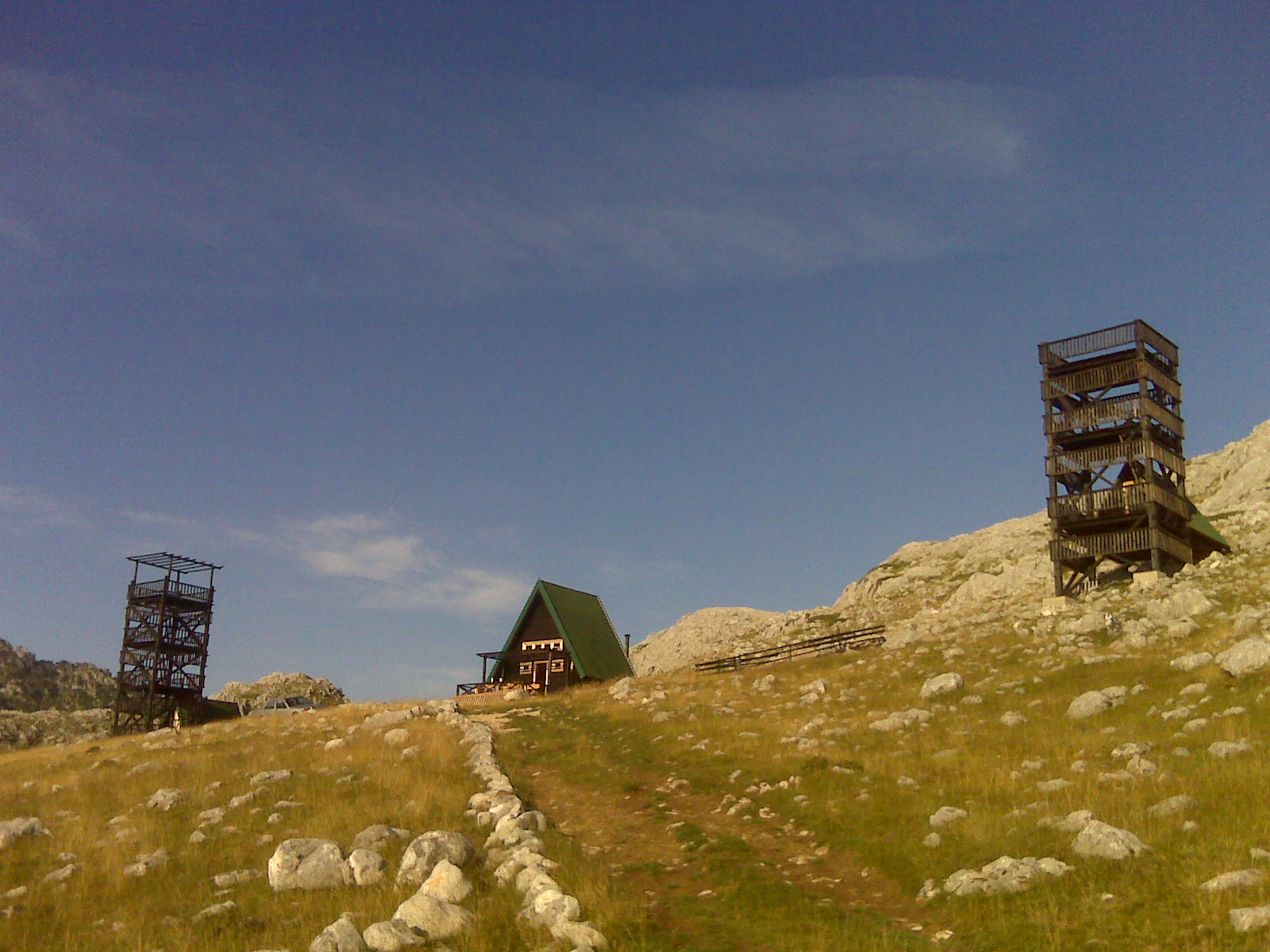 33
© H. Maurer
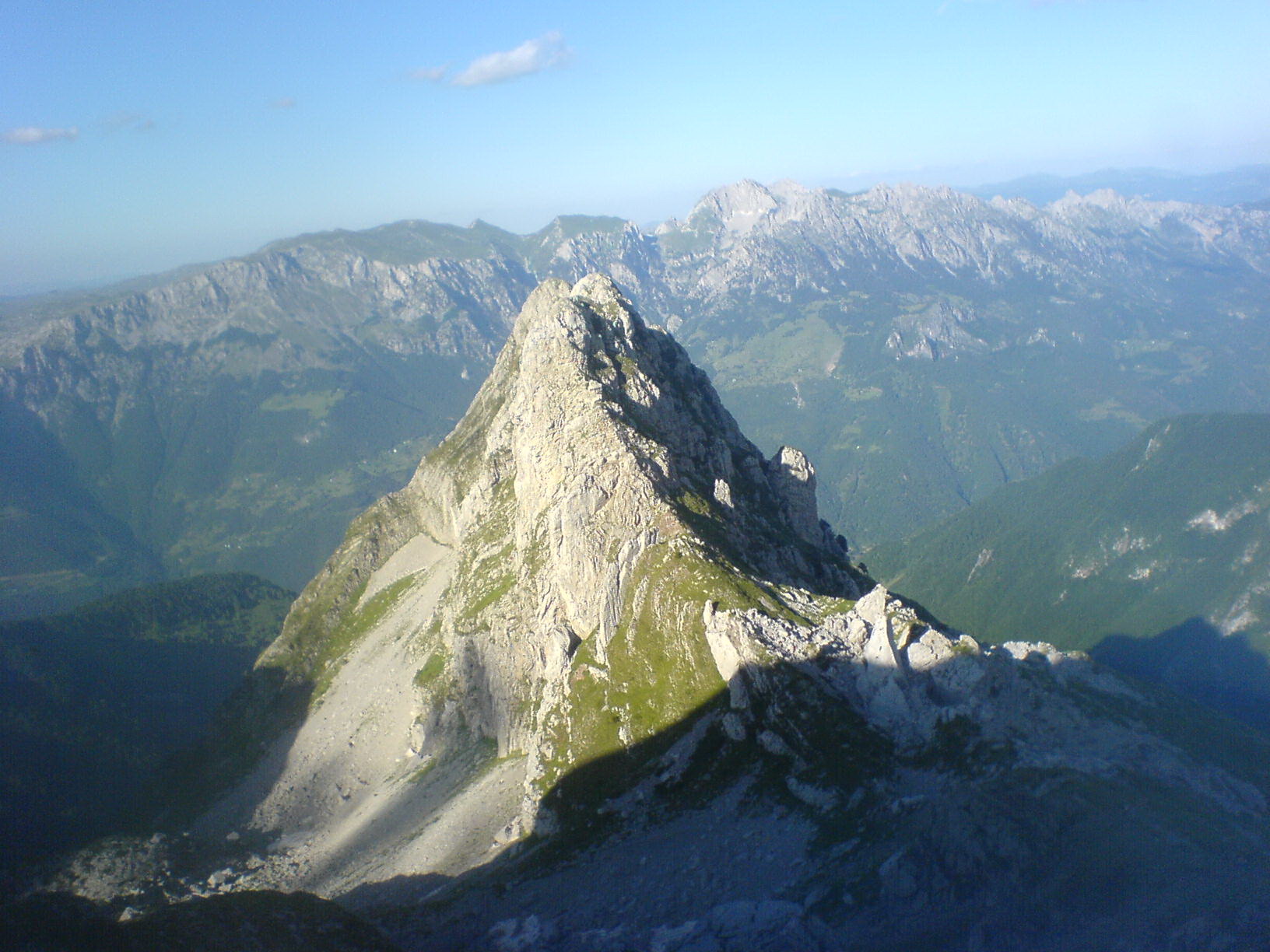 34
© H. Maurer
Q&A
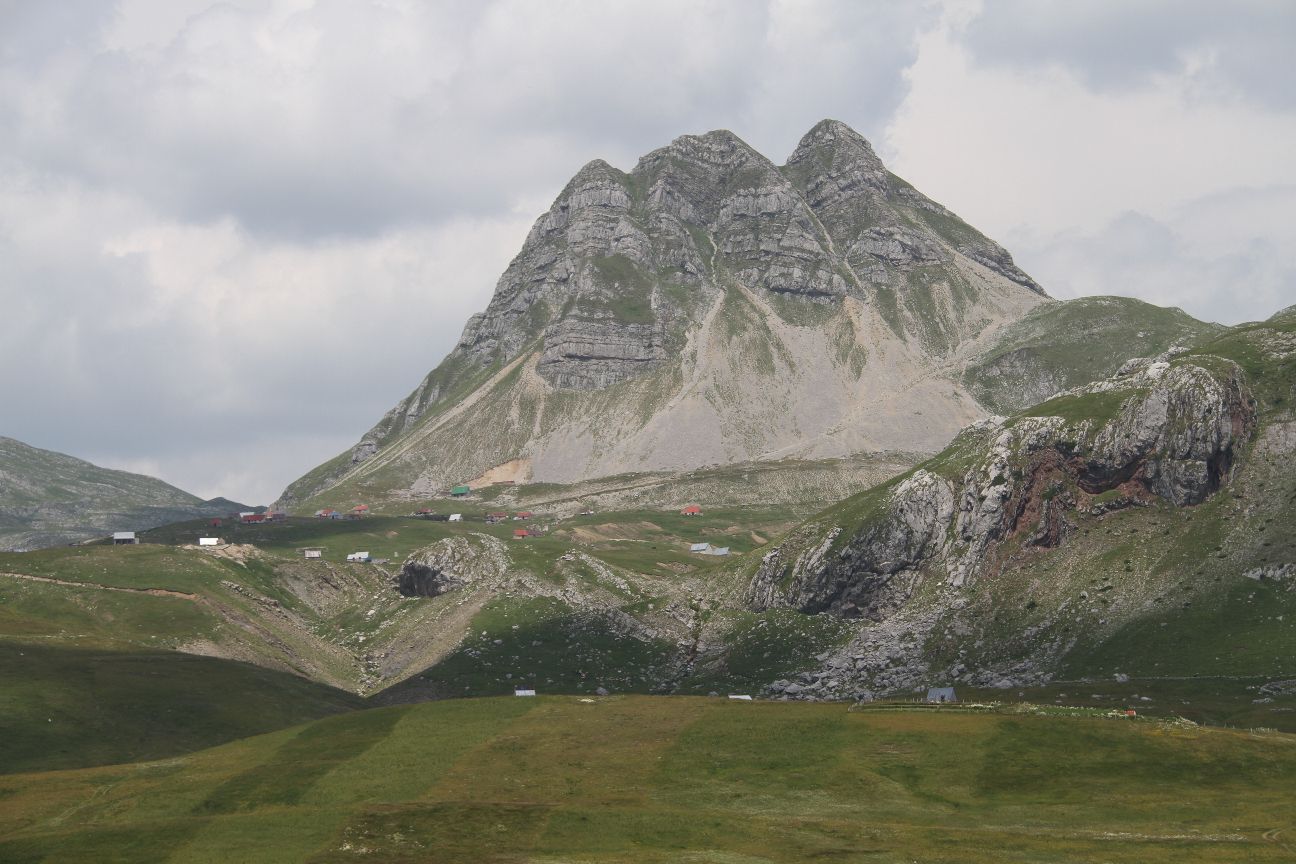 vm@etf.rs
35
© H. Maurer